Operations Department
ACM - Covid 19 Response
Eamon Lynch 20th May 2020
Operations Department
Pandemic Planning – Initial Stages
Identification of Critical Services 

Litter and Cleansing Services
Management of Burial Grounds
Responding to identified emergencies
Provision and maintenance of public lighting
Provisions and maintenance of traffic signals
Provisions and maintenance of public open space
Road opening licences and management of wayleaves
Operations Department
Operations Department - Covid 19 Response
Pandemic Planning 
Staff Management 

Physical Distancing in offices and depots
Flexible working hours for staff where possible
Regular and ongoing sanitisation of all Council vehicles and depots
Remote working where possible 
Roll out of laptops to critical staff
Signage and hand sanitisers in depots and offices
Operations Department
Operations Department - Covid 19 Response
Closure of all playgrounds, outdoor exercise equipment, MUGAs etc
Car parks in regional parks and beaches closed from the 28th March 2020
Emergency cover provided during working day for designated non-critical services
Additional fleet vehicles hired to ensure safety of staff.
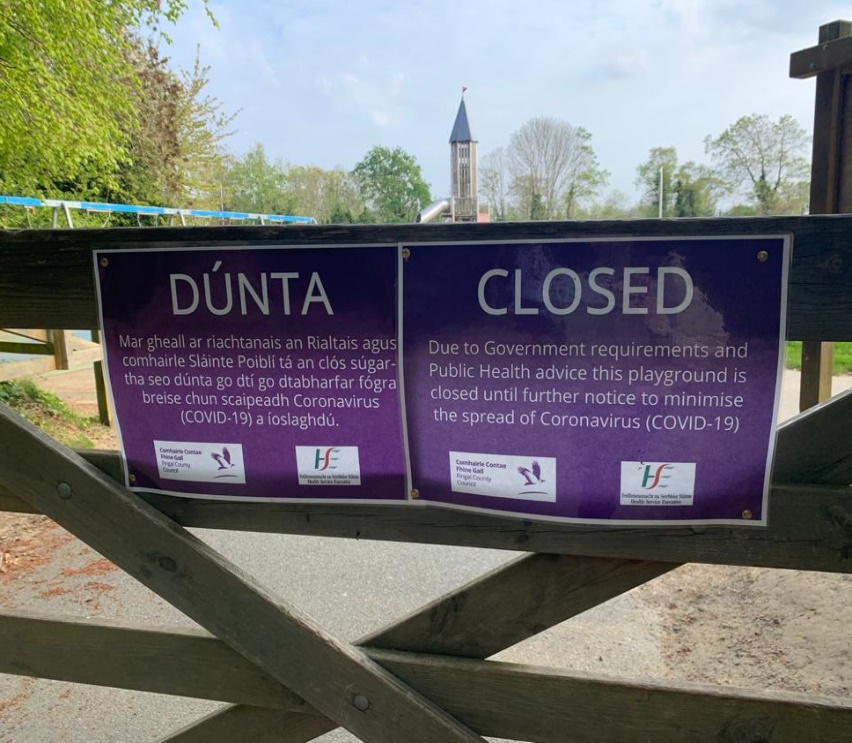 Operations Department
Operations Department - Covid 19 Response
Physical distancing signage in parks, open spaces and public footpaths
Additional rangers service in key parks and open spaces at request from Gardai
Rangers acting as a visible presence reminding members of the public on the need to maintain physical distancing
Grass cutting in regional parks, open spaces continues.
Operations Department
Operations Department - Covid 19 Response
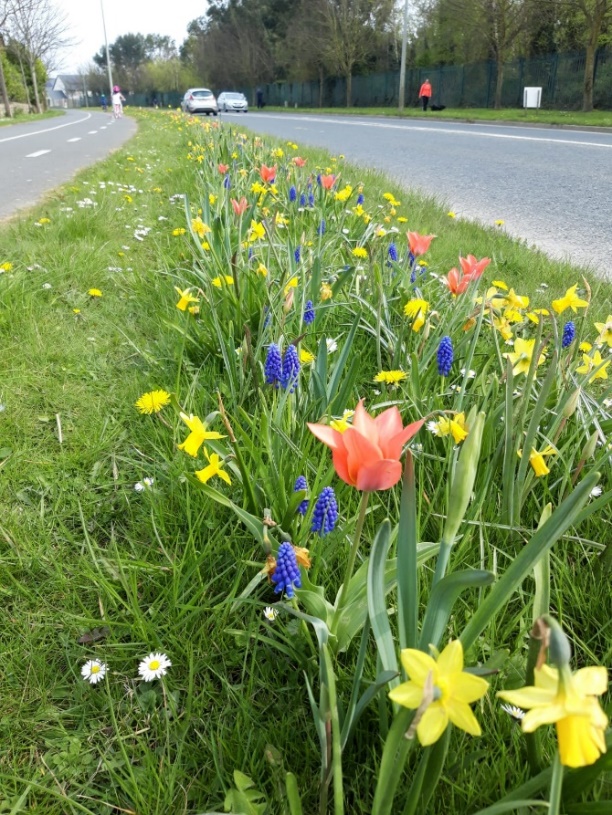 Operations Department
Operations Department - Covid 19 Response
Increase in littering observed generally
Increased levels in dog fouling observed.
Small number of blackspot areas with increased dumping.
Messaging being pushed out by Communications to increase public awareness and to report littering 
National Media Campaign
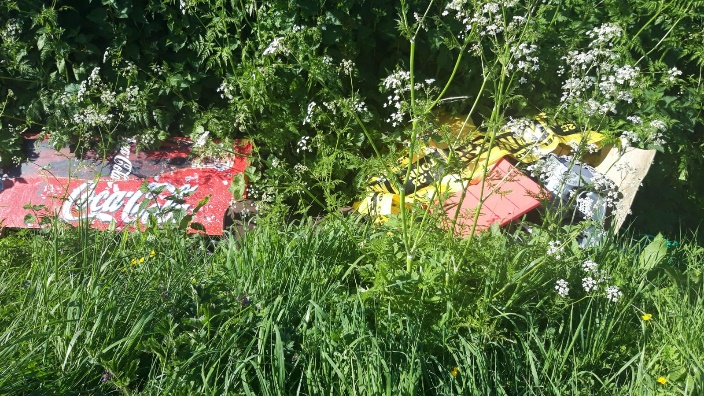 Operations Department
Operations Department - Covid 19 Response
Operations Department
Operations Department - Covid 19 Response
Management of burial grounds
Significant increase in burials across the County
Operations Department